JUDGE
JOEL LITTLEFIELD

COURT COORDINATOR
AMENDA HENDERSON

COURT CLERK
KELLEY MASSENGALE

COURT REPORTER
TINA YOUNG

BAILIFF
BRANDON BOBBITT
Welcome to 
HUNT COUNTY COURT AT LAW 2
COURTROOM HOURS 9:00AM TO 5:00PM (MAY VARY)
Please turn off your cell phone and any electronic devices.
You are not allowed to use your phone or any electronic devices.
You are prohibited from recording court proceedings.
FIRST OATH
STAND AND RAISE YOUR RIGHT HAND

DO YOU AND EACH OF YOU SOLEMNLY SWEAR OR AFFIRM THAT YOU WILL MAKE TRUE AND CORRECT ANSWERS TO SUCH QUESTIONS AS MAY BE PROPOUNDED TO YOU BY THE COURT, UNDER ITS DIRECTIONS, AND BY THE ATTORNEYS, TOUCHING ON YOUR SERVICE AND QUALIFICATIONS AS A JUROR, SO HELP YOU GOD?
62.102. GENERAL QUALIFICATIONS FOR JURY SERVICE
A person is disqualified to serve as a petit juror unless the person:
Is a resident of the State of Texas and Hunt County;
Is a citizen of the United States;
Is at least 18 years of age;
2
1
2
3
3
1
Is qualified to vote in the Hunt County;
Is able to read and write;
Is of sound mind and good moral character;
6
4
5
Is not under indictment of other legal accusation for misdemeanor theft or a felony.
Has not served as a juror for six days in the preceding three months in a county court or six days in the preceding six months in a district court;
Has not been convicted of misdemeanor theft or a felony; and
8
9
7
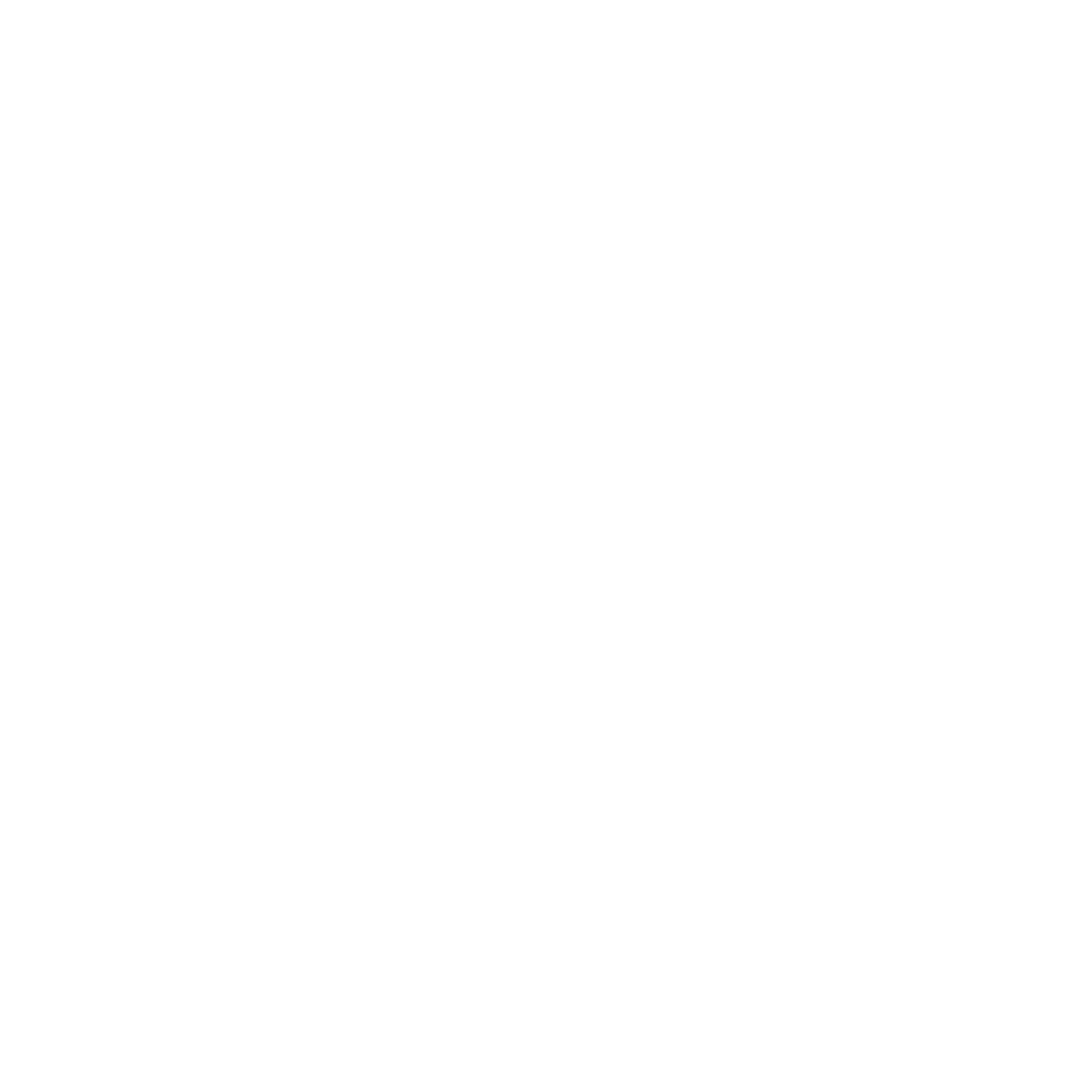 If you do not meet ALL of these qualifications, 
raise your placard.
[Speaker Notes: The jury shall determine the credibility of the witnesses and the weight to be given to the testimony and any evidence presented.]
62.106. EXEMPTION FROM JURY SERVICE
A person qualified to serve as a petit juror may establish exemption from jury service if the person:
Is a person enrolled and in actual attendance at an institution of higher education;
Has legal custody of a child younger than 12 years of age and the person's service on the jury requires leaving the child without adequate supervision;
Is a student of a public or private secondary school;
Is over 70 years of age;
1
4
2
3
Is a member of the United States military forces serving on active duty and deployed to a location away from the person's home station and out of the person's county of residence.
Is an officer or an employee of the senate, the house of representatives, or any department, commission, board, office, or other agency in the legislative branch of state government;
Is the primary caretaker of a person who is unable to care for himself or herself;
7
6
5
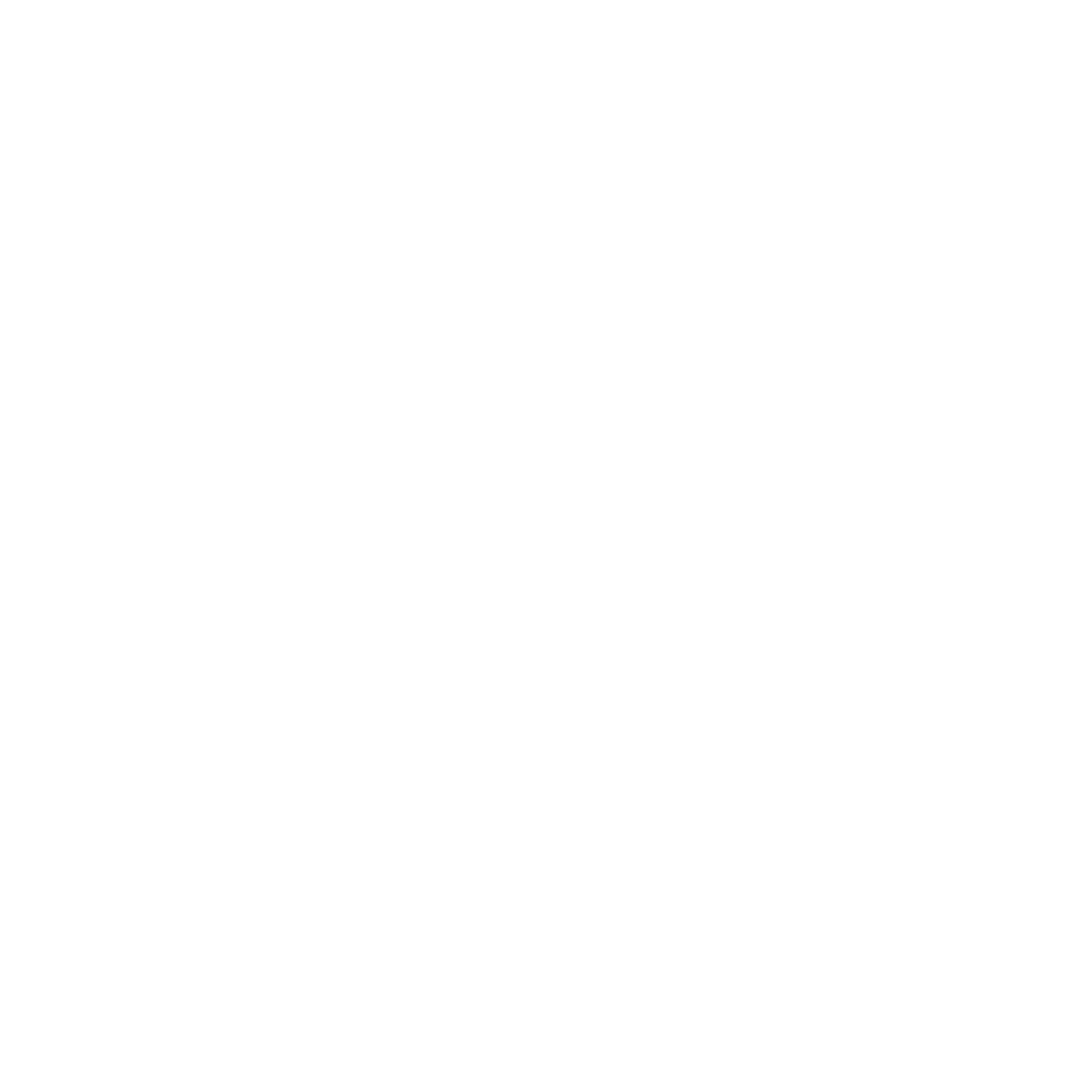 If you choose to claim one of these exemptions, 
 raise your placard.
[Speaker Notes: The jury shall determine the credibility of the witnesses and the weight to be given to the testimony and any evidence presented.]
OTHER REASONS NOT TO SERVE
GOOD EXAMPLES:
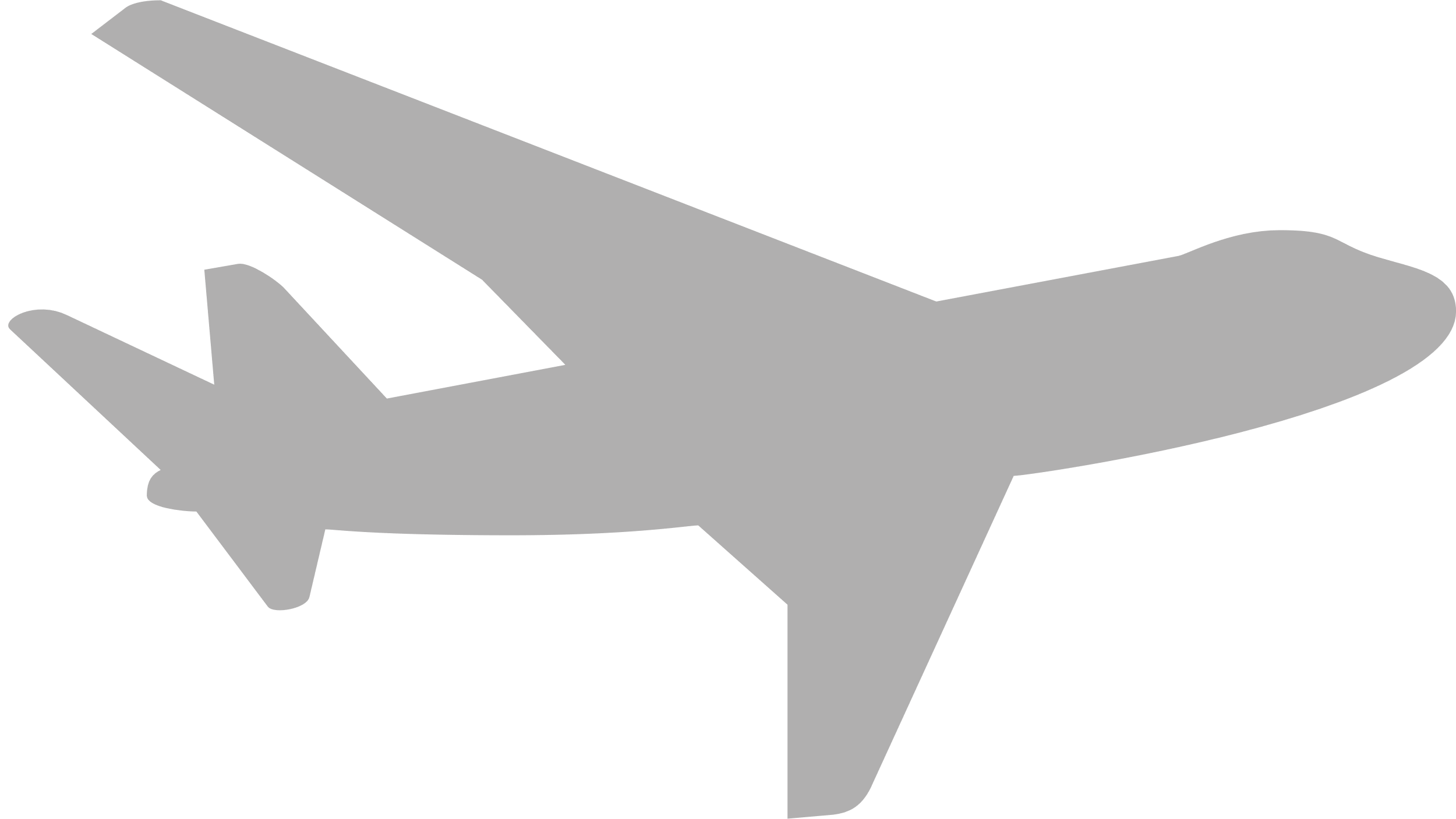 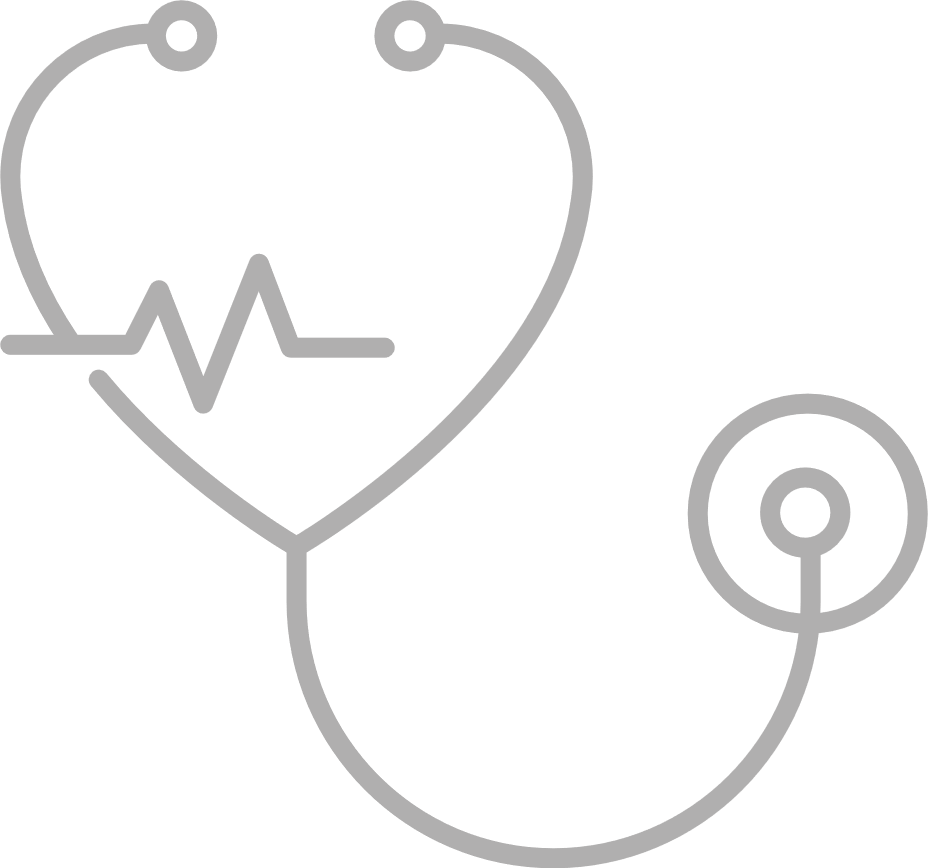 MEDICAL APPOINTMENTS OR MEDICAL ISSUES
PRE-MADE TRAVEL PLANS
"JUST TOO BUSY" OR "NOT INTERESTED"  
ARE NOT ACCEPTABLE REASONS NOT TO SERVE
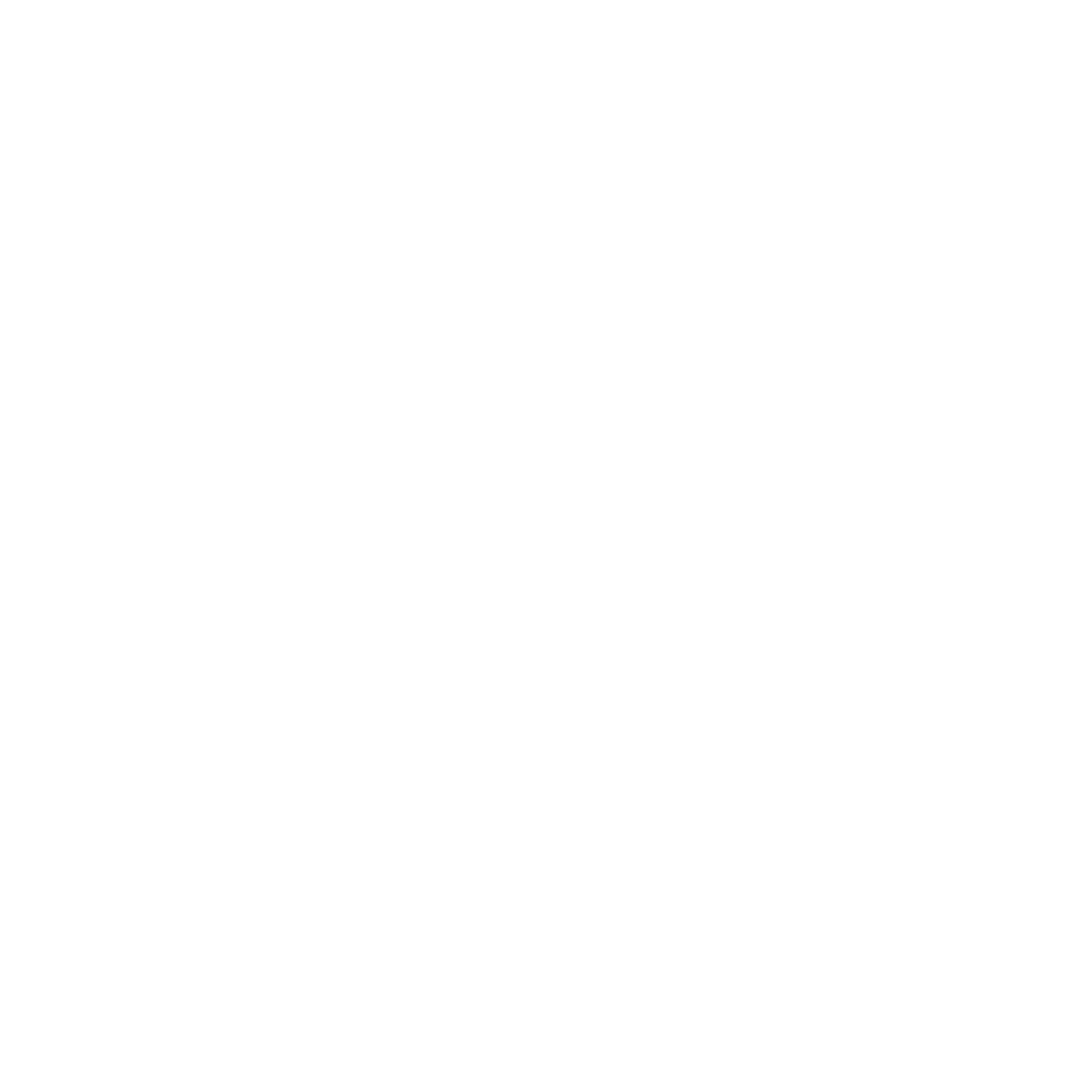 If you believe there is a valid reason for you not to serve, 
 raise your placard.
[Speaker Notes: The jury shall determine the credibility of the witnesses and the weight to be given to the testimony and any evidence presented.]
TWO PHASES OF A CRIMINAL TRIAL
2ND PHASE
Punishment

Class A Misdemeanor: 
Up to 365 days in jail and/or $4,000 fine

Class B Misdemeanor: 
Up to 180 days in jail and/or $2,000 fine

Community Supervision if eligible
1ST PHASE
Guilty or Not Guilty
FUNCTION OF JUDGE
FUNCTION OF JURY
DETERMINE THE LAW.
DETERMINE THE FACTS.
Rule on objections and ensure that both sides receive a fair trial.
The jury shall determine the credibility of the witnesses and the weight to be given to the testimony and any evidence presented.
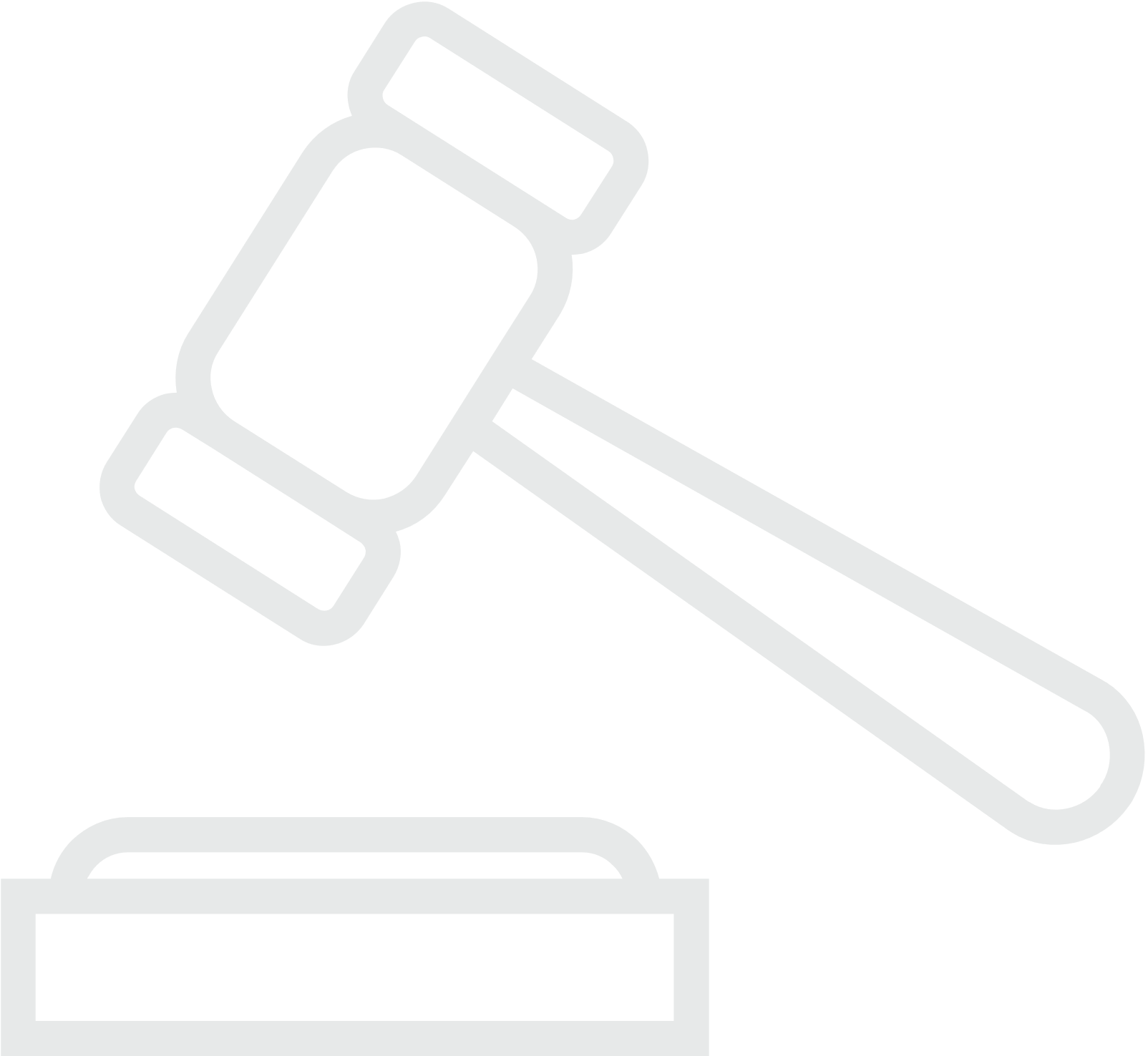 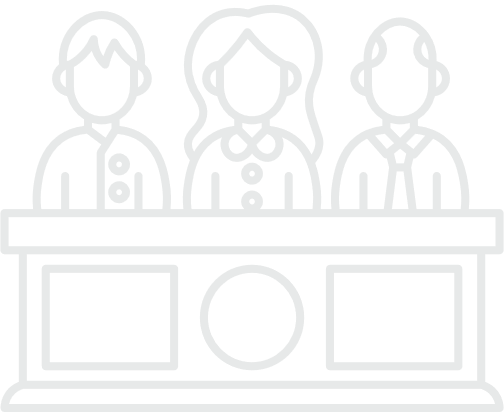 [Speaker Notes: The jury shall determine the credibility of the witnesses and the weight to be given to the testimony and any evidence presented.]
IMPORTANT PRINCIPLES OF LAW
1.	INNOCENT UNTIL PROVEN GUILTY
Defendant is not required to prove himself innocent.
Defendant has the absolute right not to testify.
If Defendant chooses not to testify you shall not consider it as evidence of guilt.
2.	INFORMATION OR CHARGE IS NOT EVIDENCE
Do not consider it as any evidence whatsoever.
It is merely the legal means to charge a person with a crime, it is not evidence.
3.	STATE HAS BURDEN OF PROOF
State must prove the Defendant guilty beyond a reasonable doubt.
4.	FAIR JURY
A fair jury is an impartial jury that will listen to all the evidence and follow the law.
BE HONEST.
IF YOU ARE NOT COMFORTABLE ANSWERING A SPECIFIC QUESTION LET THE ATTORNEY KNOW AND YOU WILL BE ALLOWED TO ANSWER THAT QUESTION PRIVATELY AT A LATER TIME.